momentous
Lo-fi Prototyping & 
Pilot Usability Testing
David E
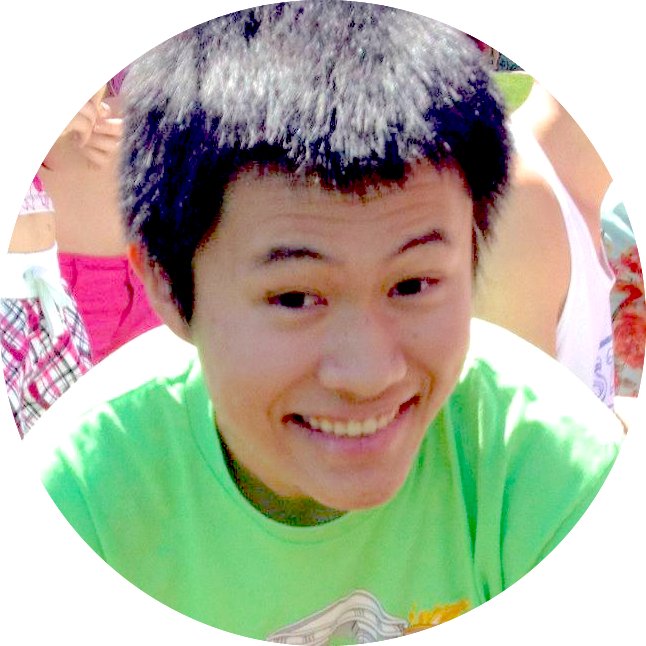 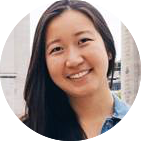 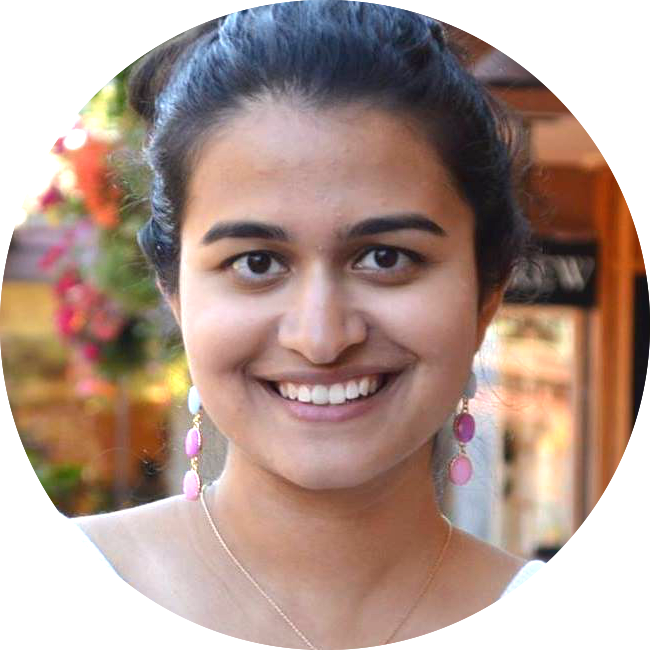 Team Rahim
Pavitra R
Catherine D
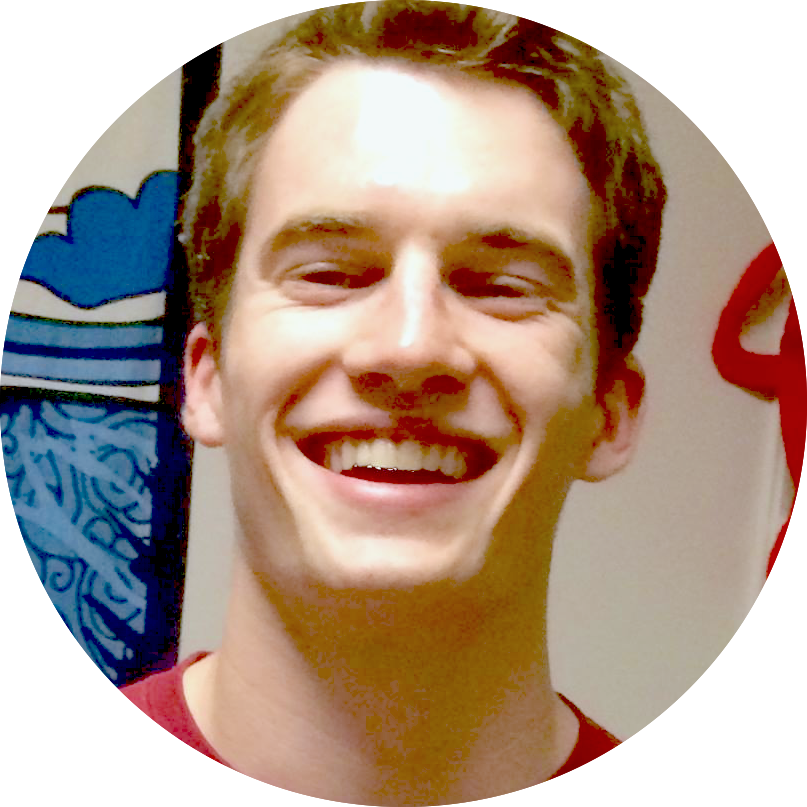 Levi J
Saving the Day
Interface
Tabular Structure
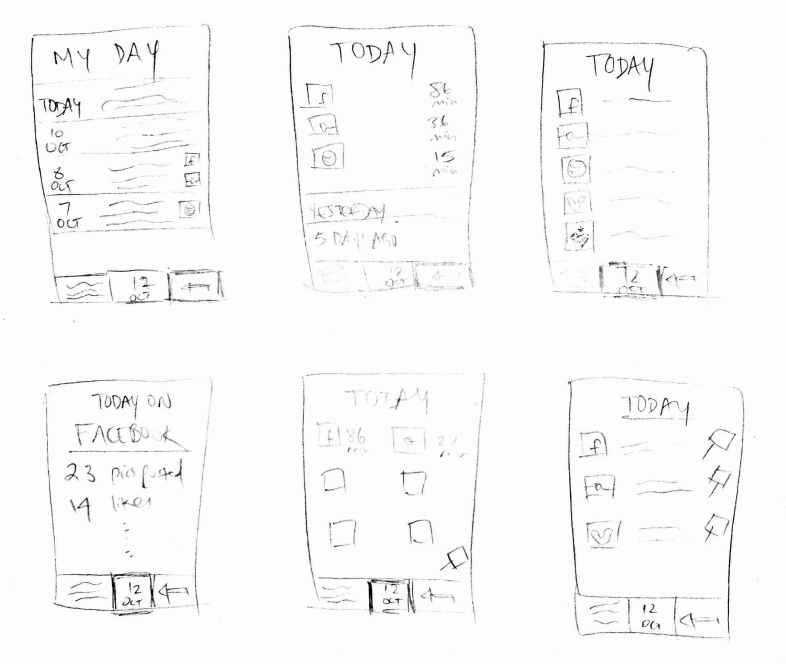 Atomicity of the tasks:
Creating an entry
View digital footprint
Reflecting on the past

Feasibility for mobile device
Lo-fi Prototype
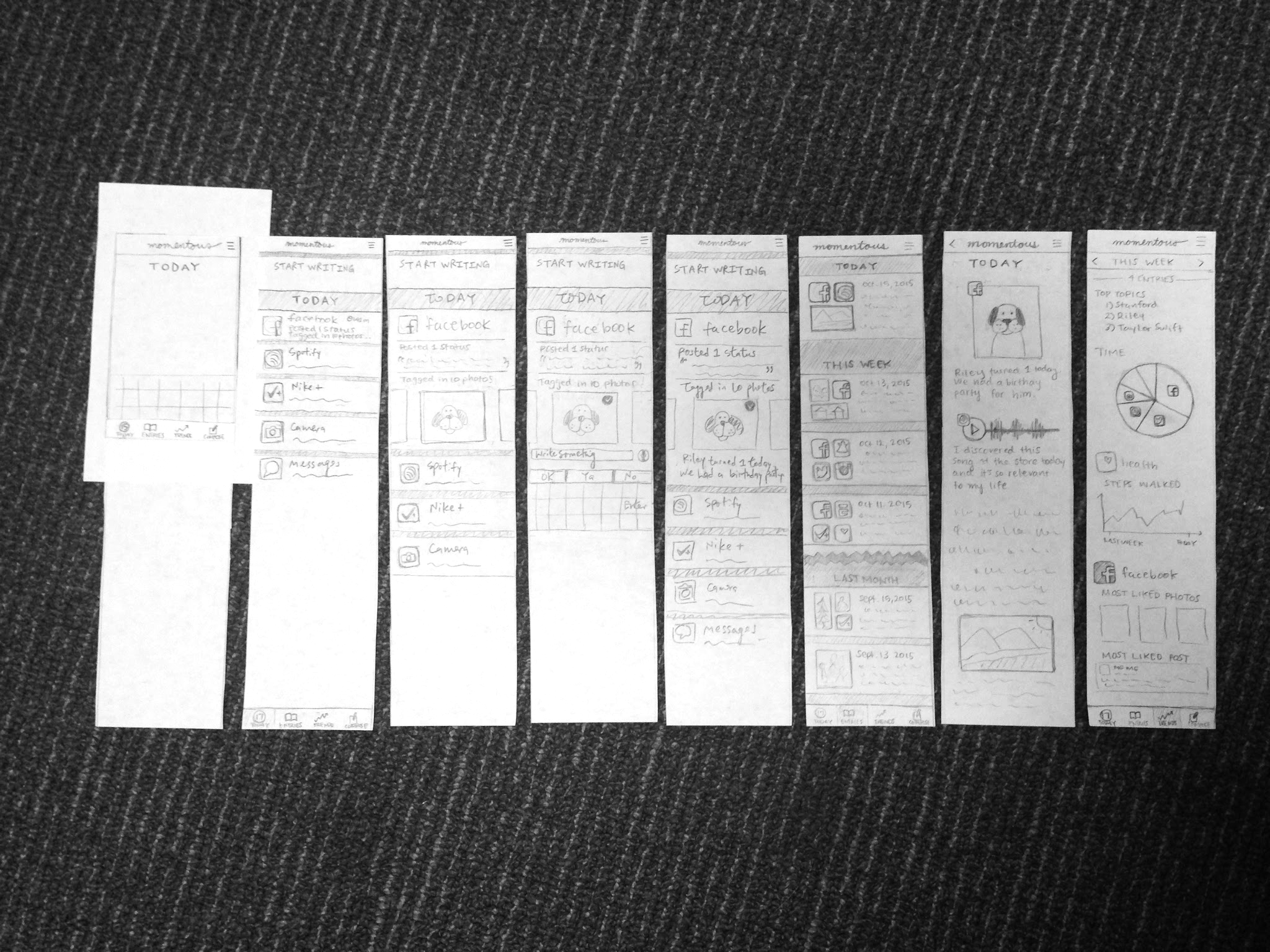 Tasks
Compose
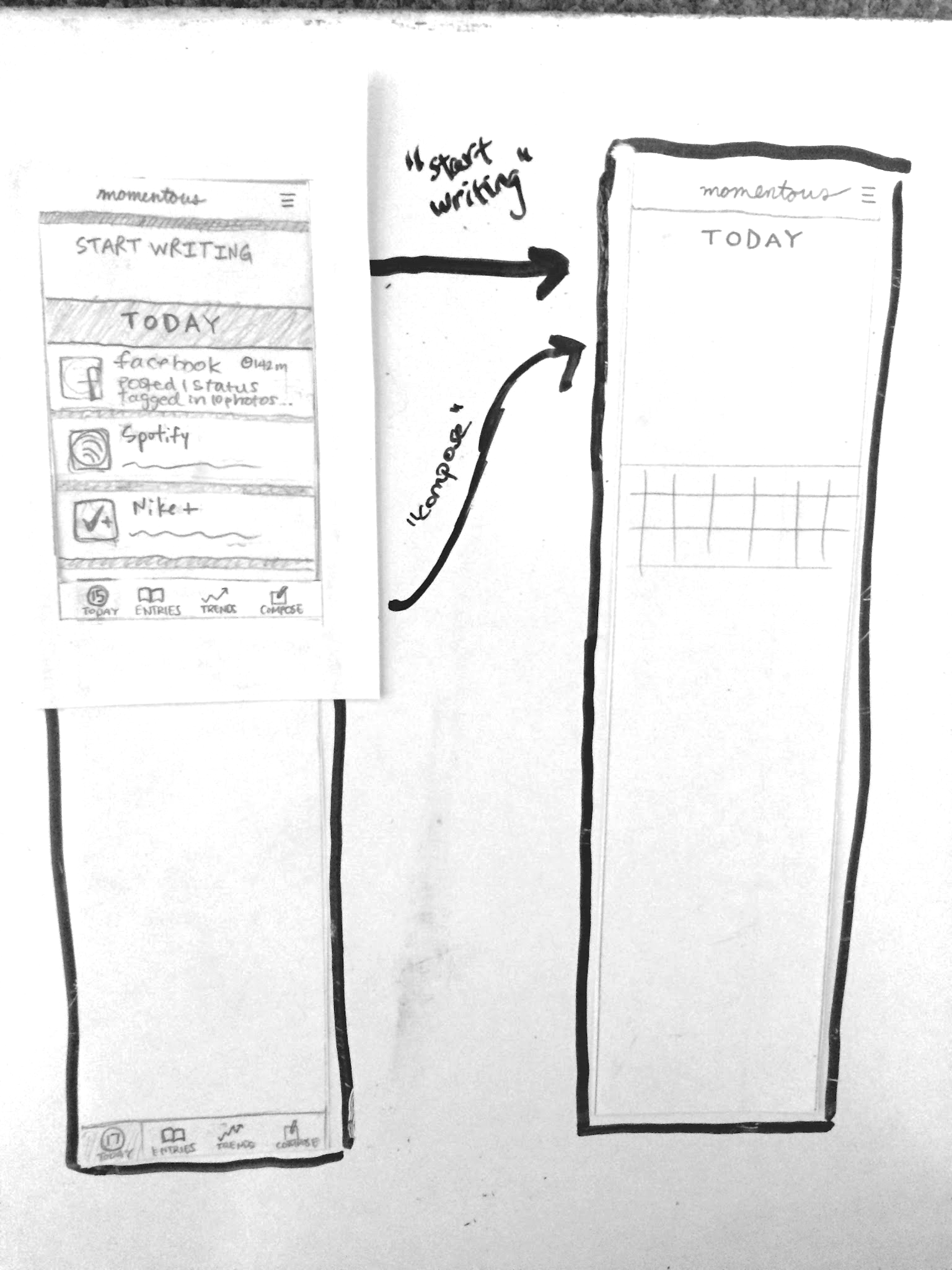 Today
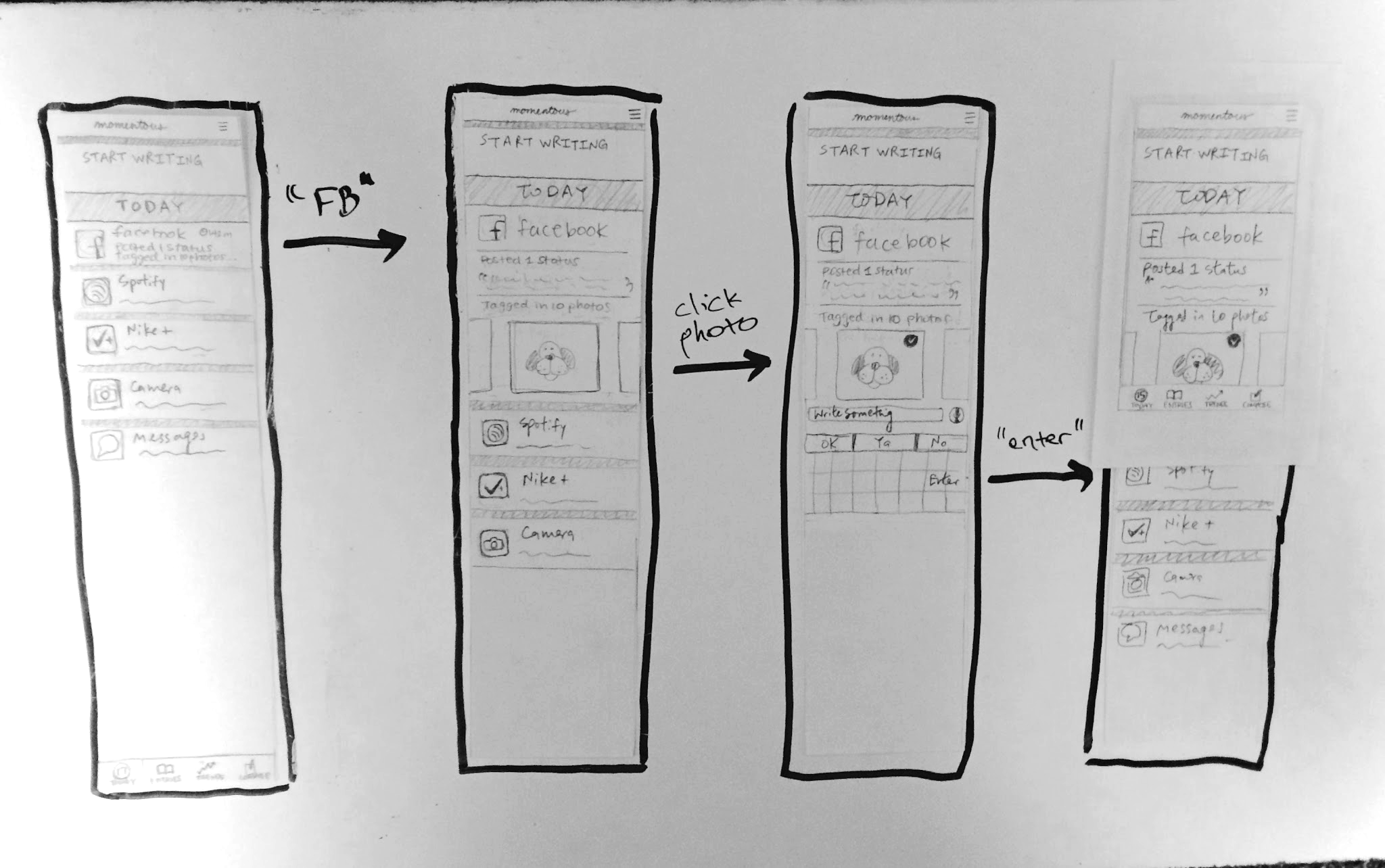 Past Entries & Trends
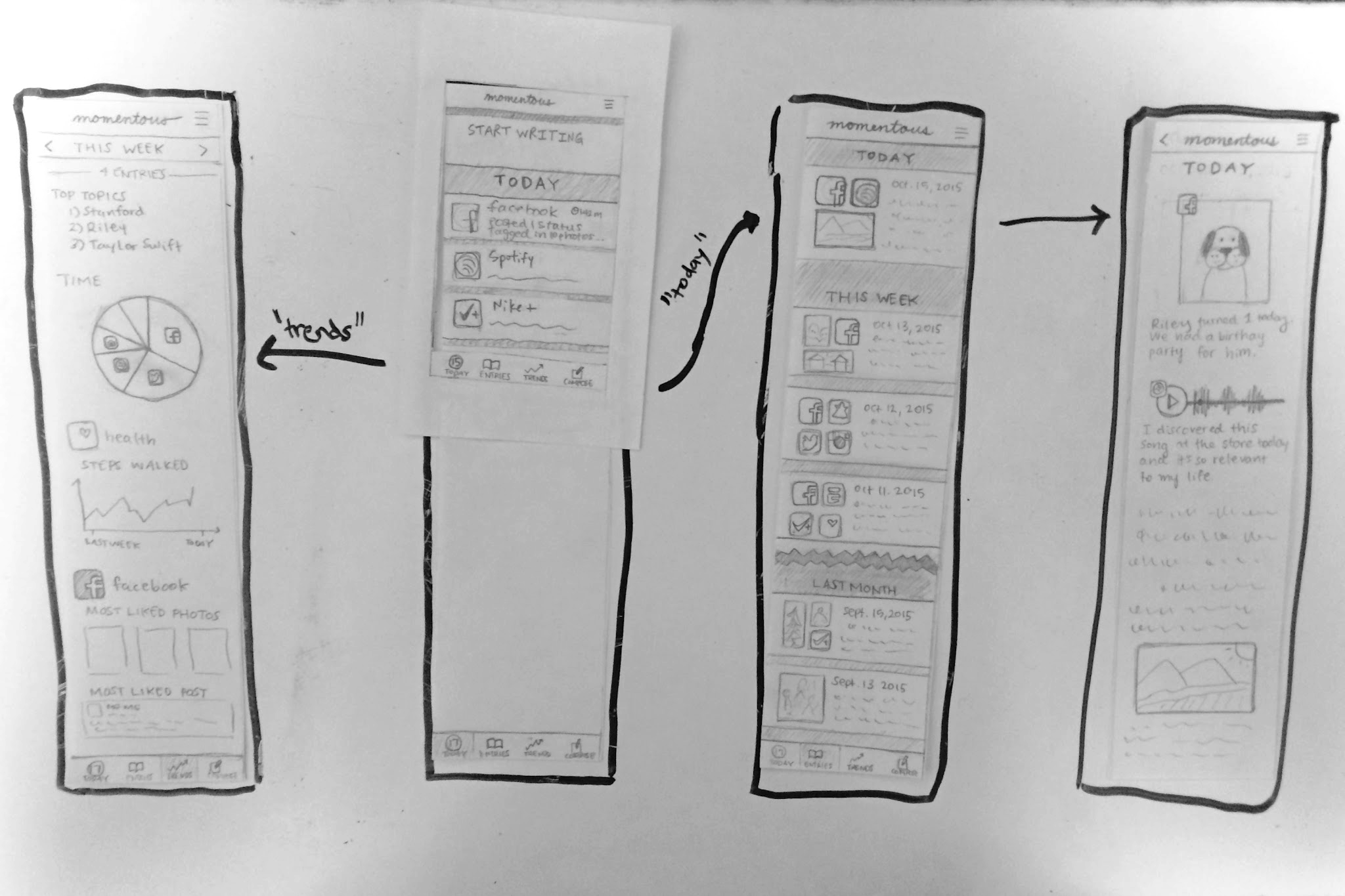 User Testing 
& Results
Method
Developed a testing script
Explained our application’s purpose and capabilities
Asked users to complete the three tasks: 
create a simple text entry
create an entry with a Facebook photo (with caption)
look back on old entries
Encouraged users to think aloud
Tested on 6 users, half male & half female, ages 16-30
Results
5 of 6 users somewhat confused about the “start writing” and “compose” features
1 user initially misunderstood the purpose of the app
2 users didn’t know how to get back to the “home screen”
3 users completed all three tasks easily
5 of 6 users enjoyed the app experience and functionality (integration with other apps, looking back, and trends)
Suggested Changes
“Start writing” text field and “compose” tab are redundant 	→ display one clear way of creating or adding to today’s entry
People confused about the home screen	→ make it clear where users should “start” the experience
People enjoyed looking back and seeing trends	→ further highlight these capabilities through notifications